Greek painters
1st EPAL of Trikala
Greek painting
Greece is famous as the place where all arts were born, including painting. From ancient times, there are stunning pieces of art.
Nikiforos Lytras (1832-1904)
(Self-portrait)
He is one of the most important figures of the Greek art scene. Born on the island of Tinos, Nikiforos Lytras was interested in arts from a young age. He studied painting at Athens School of Fine Arts and in 1860 he won a scholarship from King Otto to continue his studying in the Royal Academy of Arts in Munich.
After completing these studies, he became a professor at the School of Arts in 1866, a position he held for the rest of his life. He remained faithful to the precepts and principles of the Munich School, while paying greatest attention both to ethographic themes and portraiture.
His subjects were inspired from Greek Mythology and Greek history. He also painted portraits and every-day life scenes. He wrote that "The painter should devote himself to genre painting, and to subjects that move, delight, and educate the people".
Lytras was one of the greatest Greek painters. His contribution in almost forty years of teaching was also of great importance, as he not only influenced younger generations, but was involved in the school’s restructuring. He died after a brief illness that is believed to have been caused by chemicals found in paint.
The Waiting
carols
The milkman
Boat in a cave
The blowing up of Nasuh Ali Pasha's flagship
Return from the fair
Alekos Fassianos (1935-)
Born in 1935 in Athens, Alekos Fassianos, an Athens Academy of Fine Arts alumnus, moved to Paris in 1960 to study lithography at the Paris National School of Arts. At this time, he met several artists and writers. Exhibited in the top world museums particularly in Athens, Paris, New York, Tokyo and Sao Paulo, his works can be found in museums but also in private collections.
Fassianos received the French award of the “Celebrities of the Officer of the Legion of Honor” in 2013, and currently lives and works in Athens and still considers France as his second home. The basic themes in his art are the human, the nature and the environment.
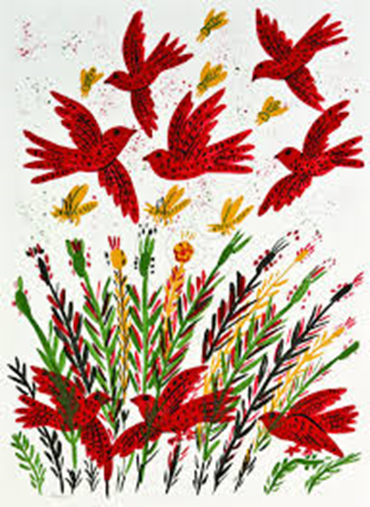